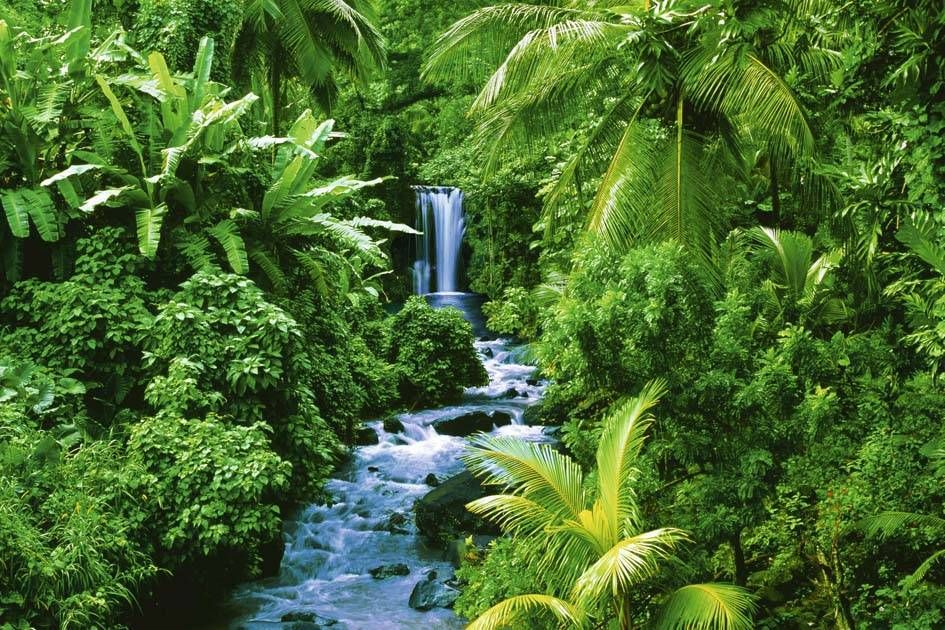 Ontbossing
Opleiding: allround meubelmaker
Hoeveel kappen we?
Ontbossing en CO2-uitstoot
Wat kun je doen tegen ontbossing?
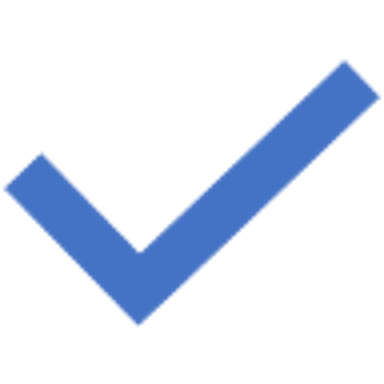 Wat kunnen jullie doen?
Jullie gaan kijken wat jullie binnen jullie toekomstige beroep kunnen doen tegen ontbossing en daarmee klimaatverandering
Jullie gaan in groepjes oplossingen bedenken tegen ontbossing
Deze gaan jullie uiteindelijk aan elkaar ‘pitchen’ op een markt